USC Bressoux (265103)
June 16 2009 at 3:06:37
USC Grâce-Berleur (265129)
June 16 2009 at 4:06:51
Fonds Alex Fontaine-Borguet (265293)
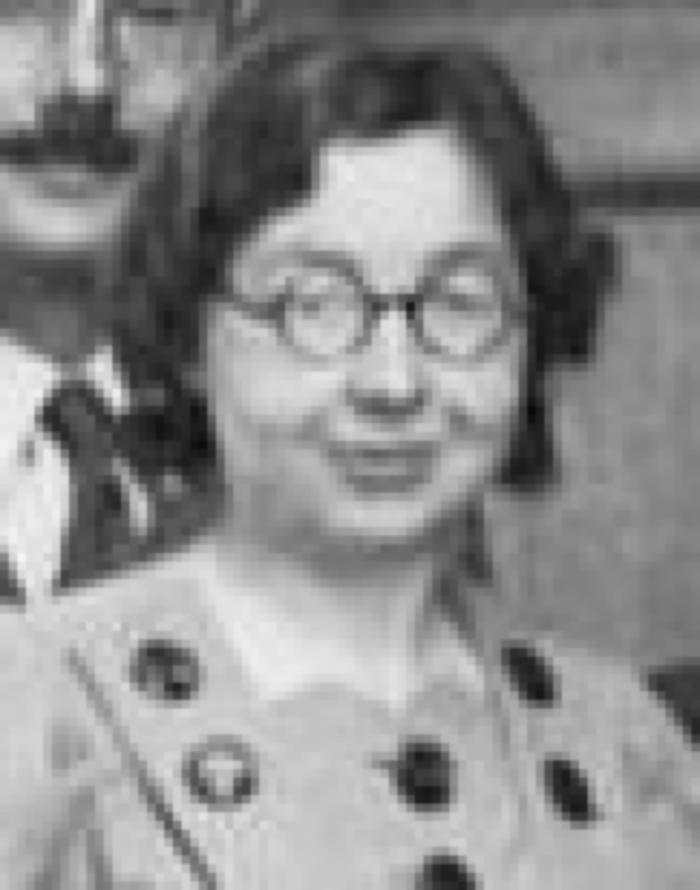 June 17 2009 at 11:06:37
Fonds Catherine Gillon (265300)
June 17 2009 at 11:06:26
Fonds Grévesse (265306)
June 17 2009 at 11:06:32
Fonds Christian Léonet (265329)
June 17 2009 at 12:06:10
Collection livrets ouvriers (265895)
June 18 2009 at 4:06:06
L'Etat et la Révolution (326612)
February 11 2010 at 1:02:41
Fonds (et collections) d'archives d'institutions (526008)
February 18 2011 at 11:02:36
Histoire politique et diplomatique de Pierre-Paul Rubens (1057125)
October 17 2011 at 10:10:41
Comptes-rendus, conférences, congrès, discours, lois, rapports (1275005)
January 9 2012 at 4:01:49
Discours (1275068)
January 9 2012 at 4:01:40
Le péril social dévoilé (1334226)
January 31 2012 at 11:01:02
Le péril social dévoilé (1610046)
April 16 2012 at 12:04:44
Les sociétés ouvrières de Gand (1916447)
September 7 2012 at 2:09:20
Histoire du mouvement ouvrier en Belgique 1830-1914 : Table des matières (3753425)
March 26 2015 at 2:03:42
Conseil national de Protection de la jeunesse et Comité de Protection de la jeunesse (4027077)
October 20 2015 at 2:10:35
Revue générale. Tome XXV (4185974)
February 24 2016 at 2:02:43